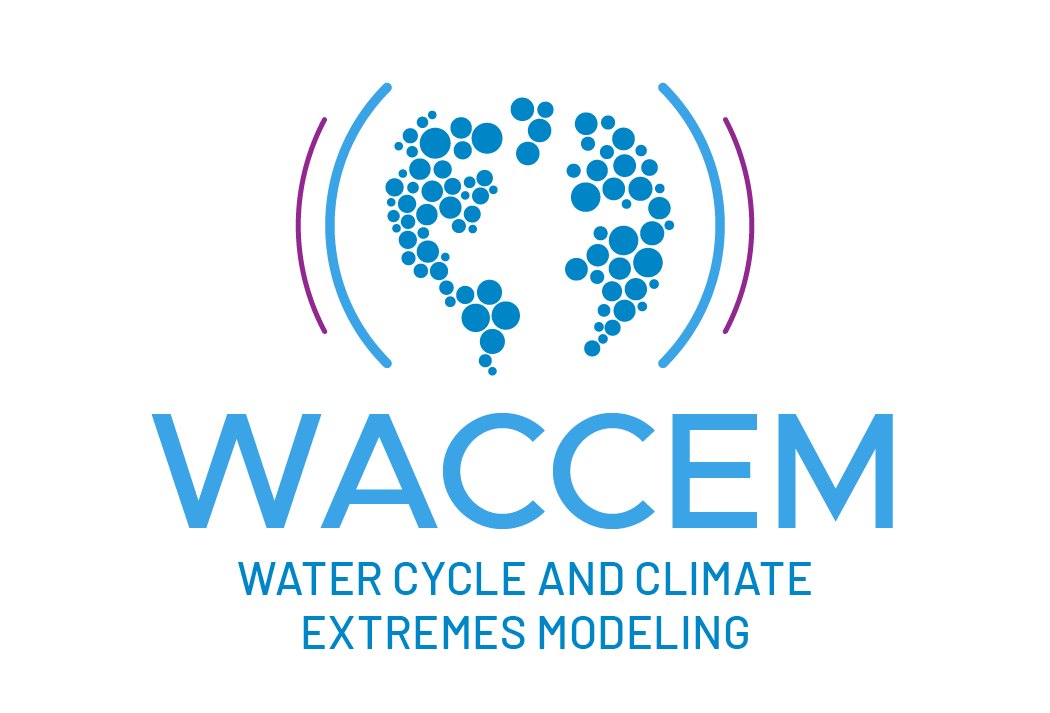 Cloud feedback hinders the propagation of the SAMJian Lu
INPUTS
OUTPUTS
The leading propagation POP for SAM
CTRL

ATM/LND
E3SM
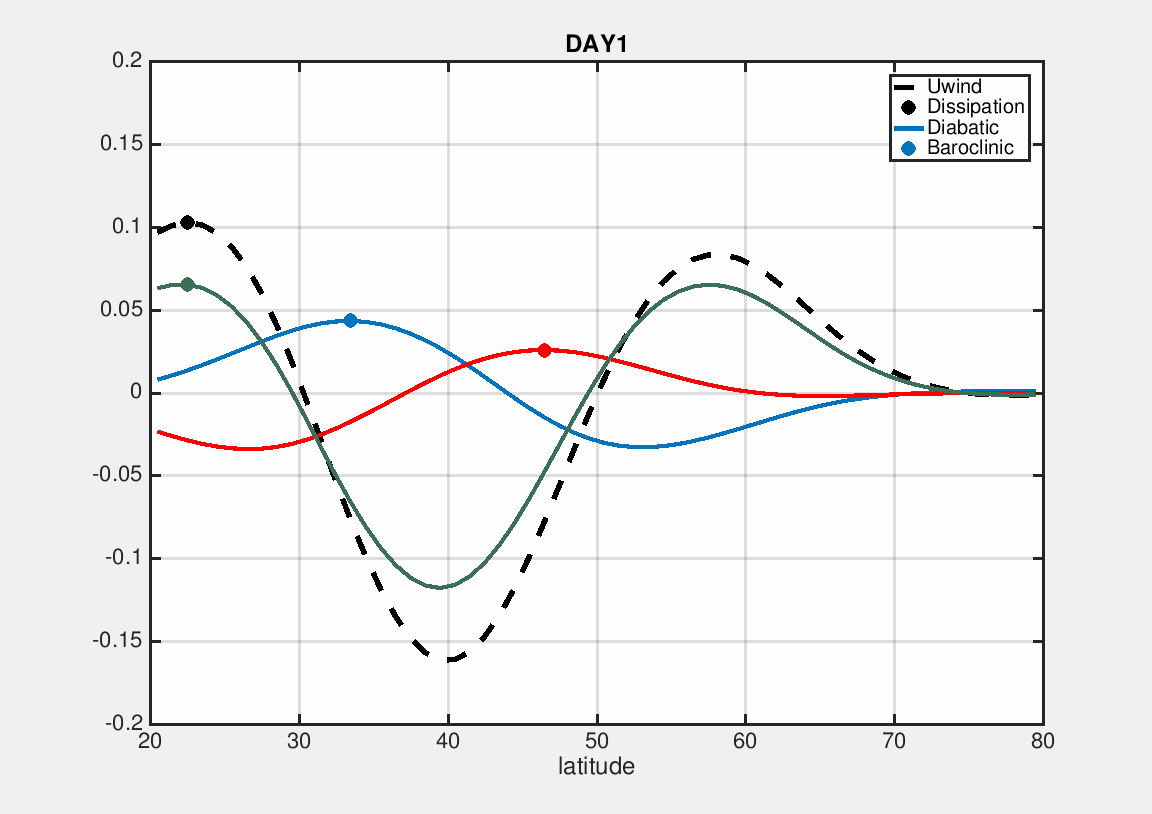 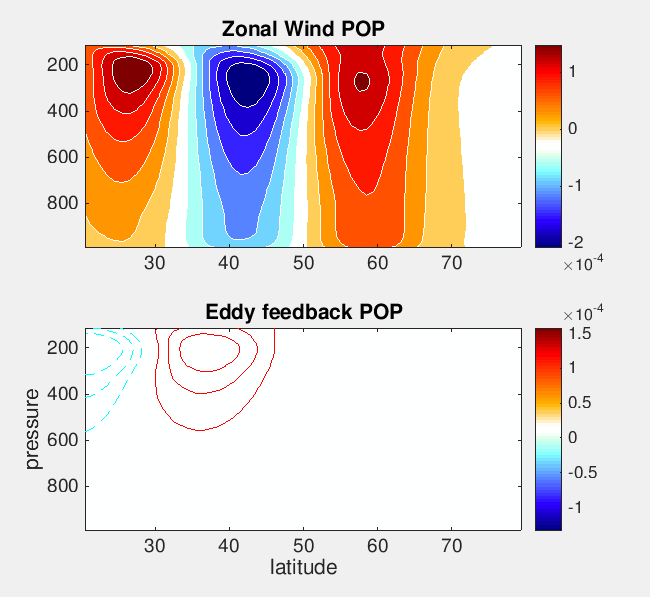 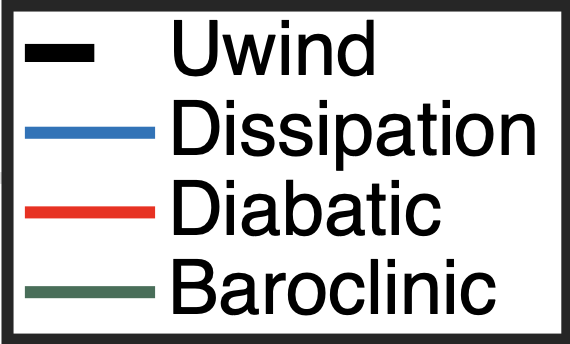 2000 SST
Cloud Data
INPUTS
CLOCK

T0C0
Cloud fields decorrelated
2000 SST
CTRL Cloud*
Cloud Data      Cloud Data*
Pos+ role of CRE in the persistence of EOF1
Hinderance to SAM propagation
Interactive CRE reduces SAM predictability
Challenge for E3SM to capture the coherent cloud structures
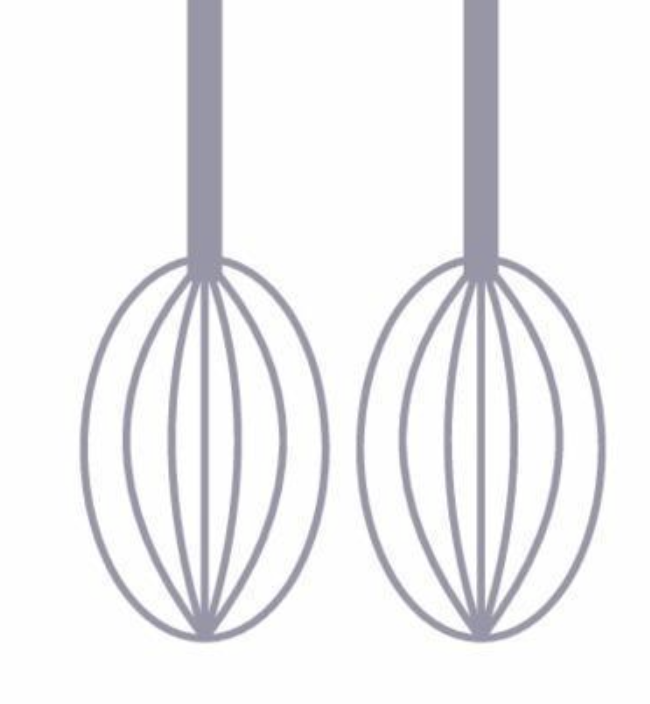 [Speaker Notes: About a year ago, we encounter a data-driven powerful tool---called Block DMD. We can input the budget terms in the budget equations to the BDMD structure and study the feedbacks to the leading prop annular mode.]
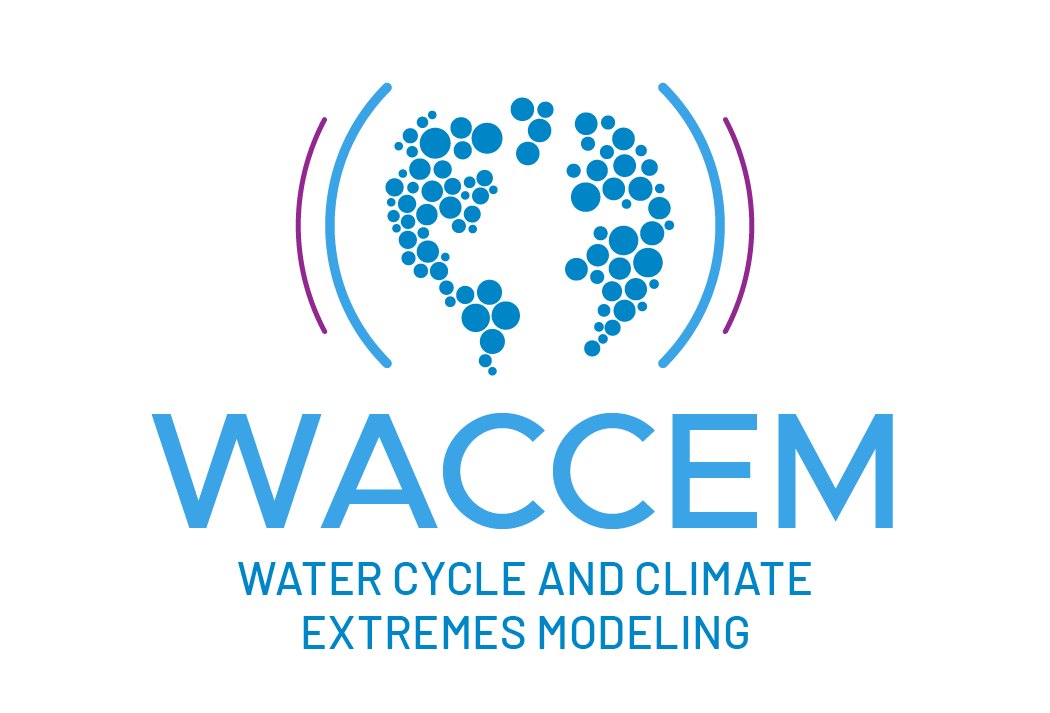 A non-local pattern-aware feedback framework
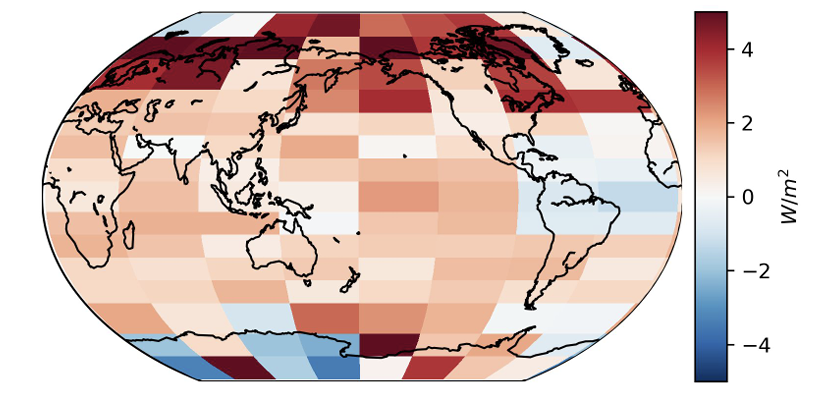 Feedback from the lens of dyn modes

Data-driven analytics
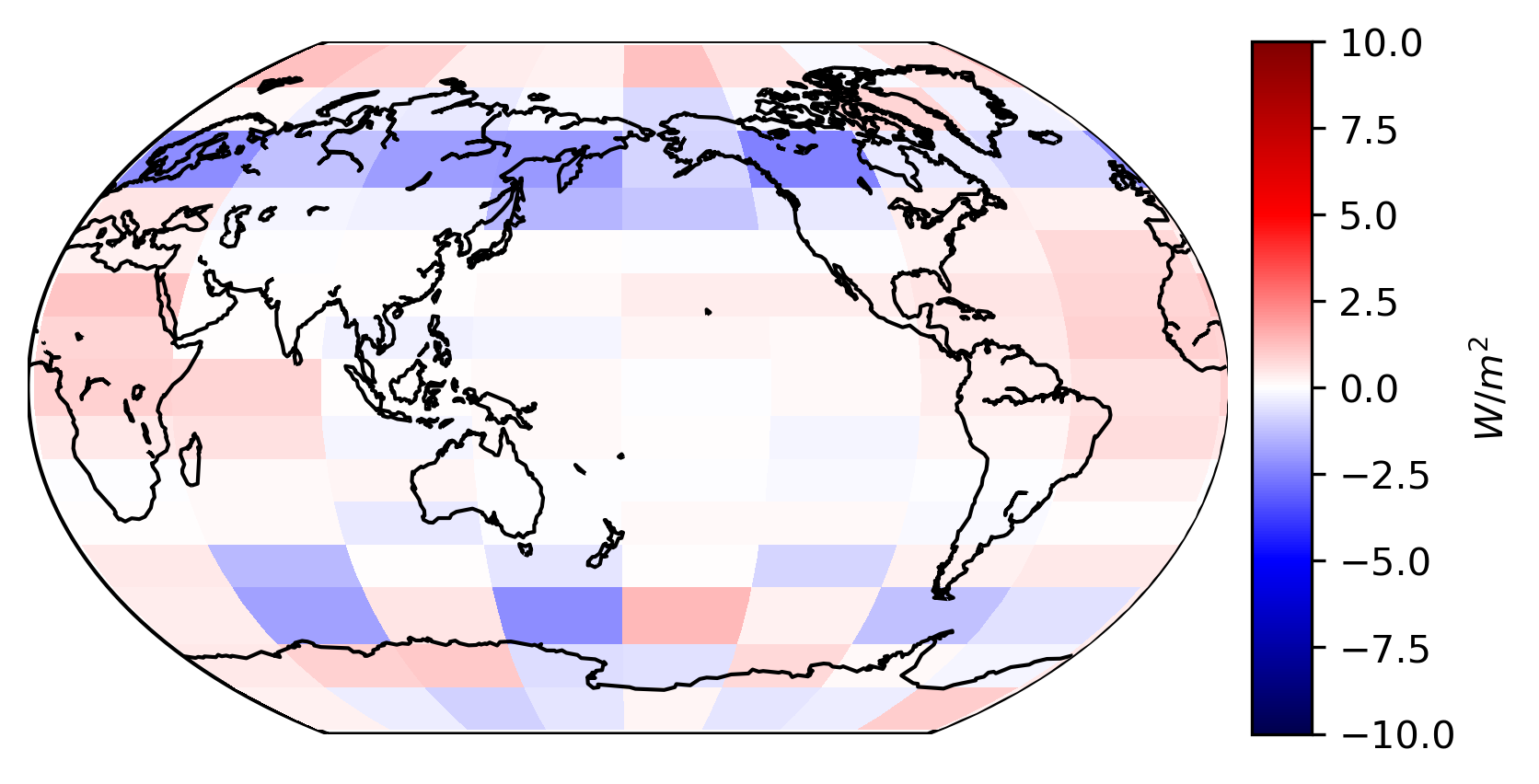 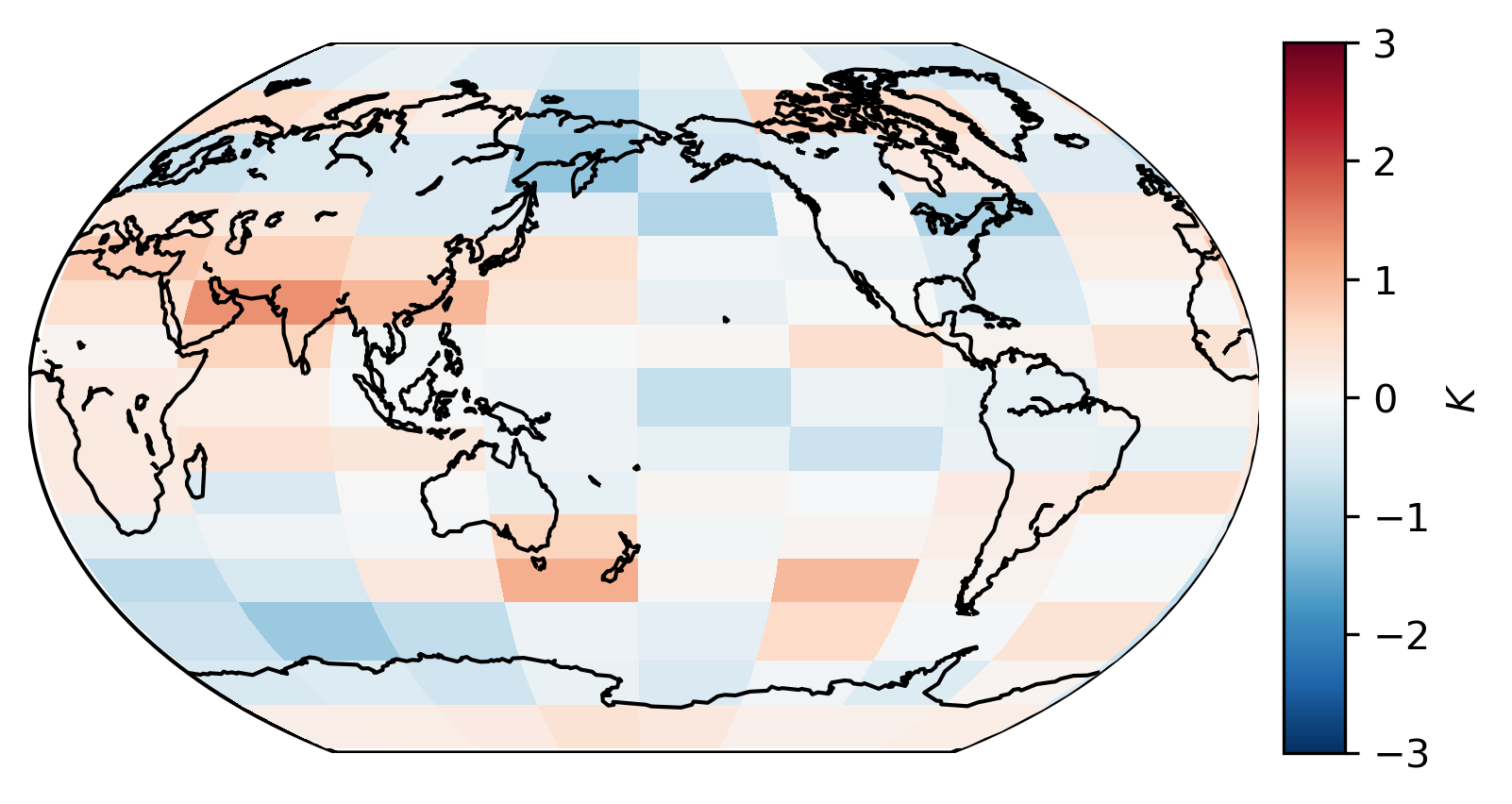 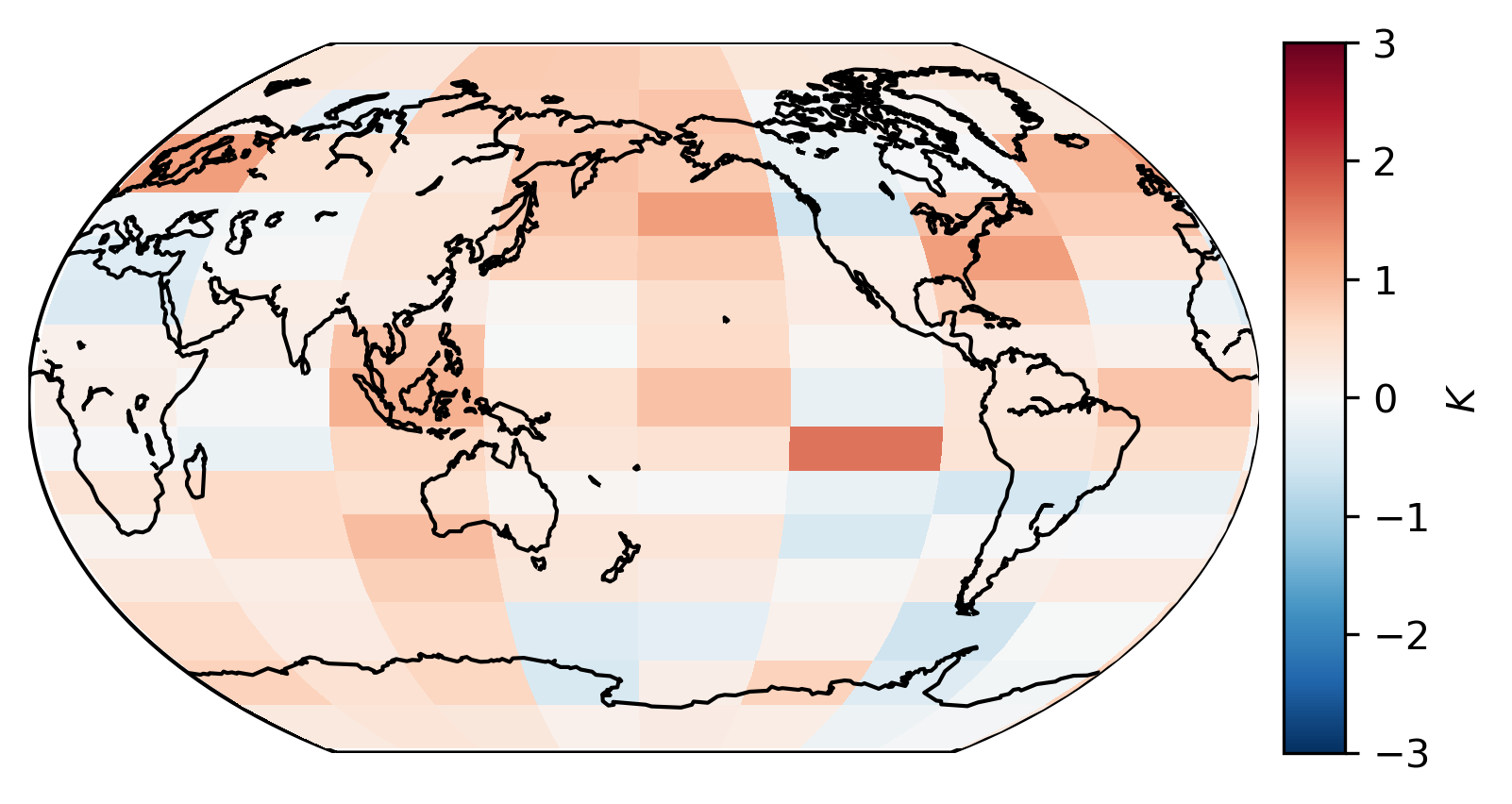 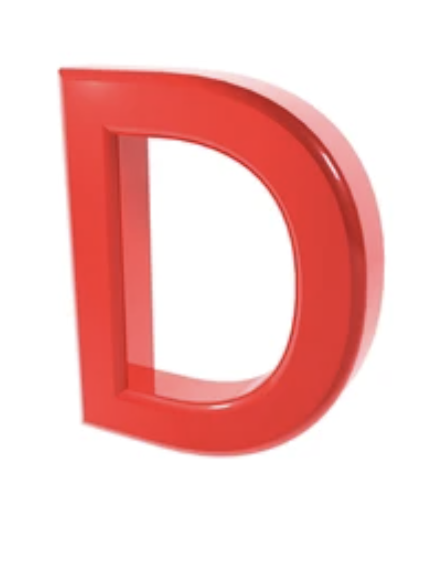 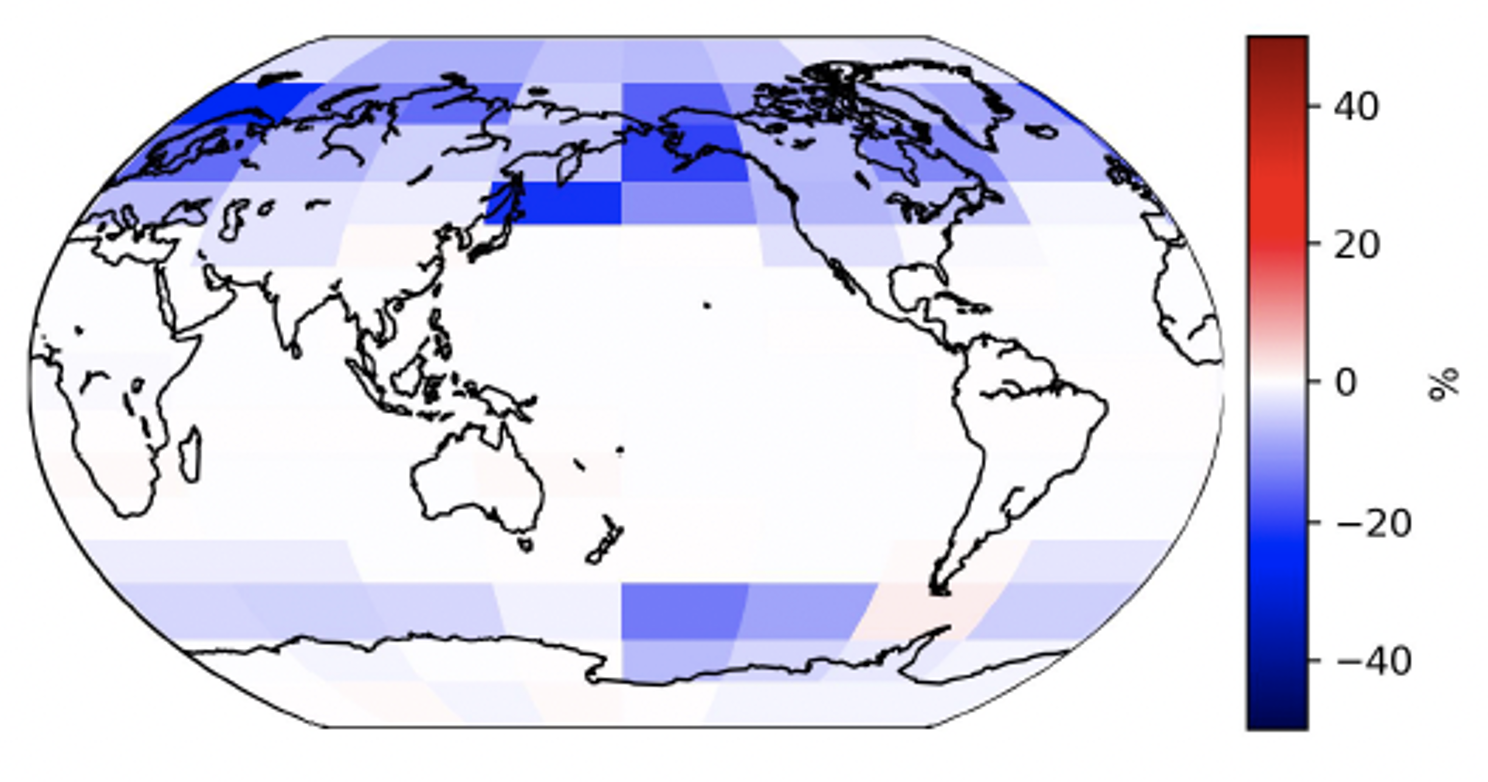 Dynamics and modes
Close-loop feedbacks
ALB
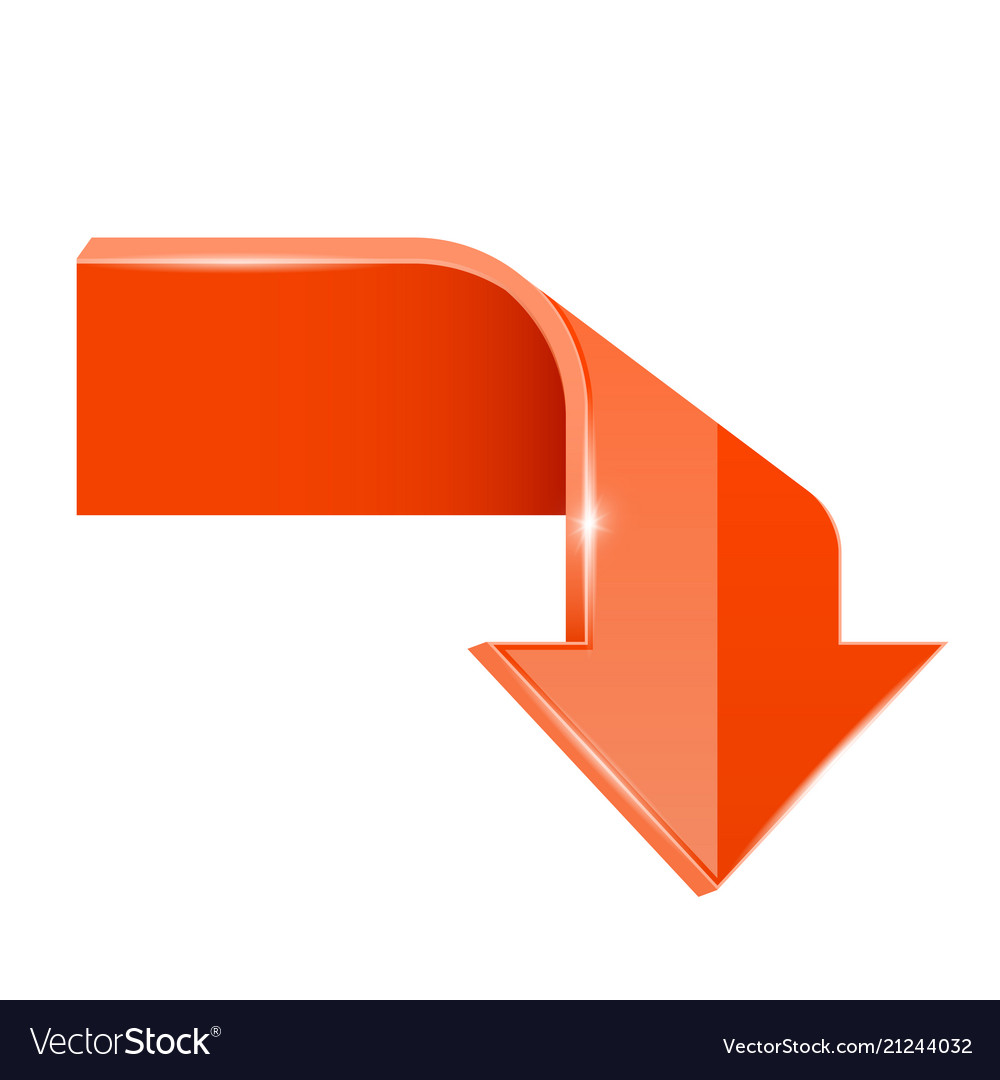 2